Framtida önskat läge- Ett verktyg för att göra en beskrivning av ett framtida önskat läge
Ett verktyg i Region Blekinges förbättringsmetodik
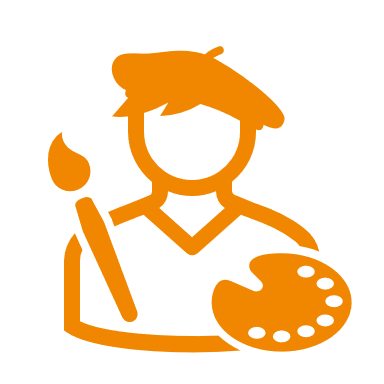 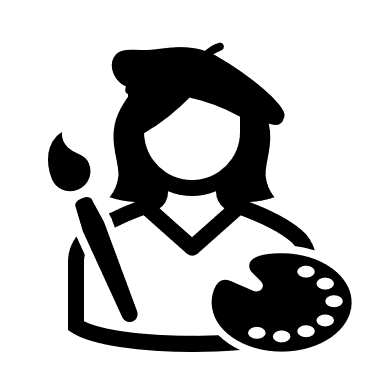 Bakgrund
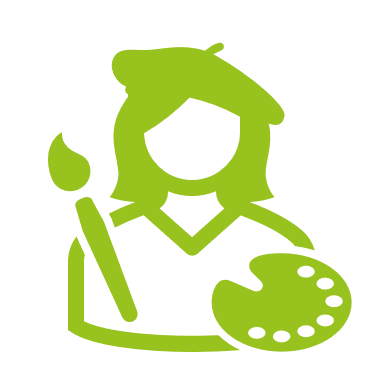 Ett önskat framtida läge är en beskrivning av det nya läge som man vill åstadkomma. 
Varför behöver vi beskriva det framtida önskade läget?
För att det hjälper oss att se vart vi vill komma och vad vi vill åstadkomma
För att säkerställa att vi alla förstår varför vi skall driva detta förbättringsinitiativ just nu
För att hjälpa oss leda mål och syfte åt rätt håll. 
Varför 7 frågor?
De sju frågorna ringar in olika delar av bilden och hjälper oss  bli konkreta.
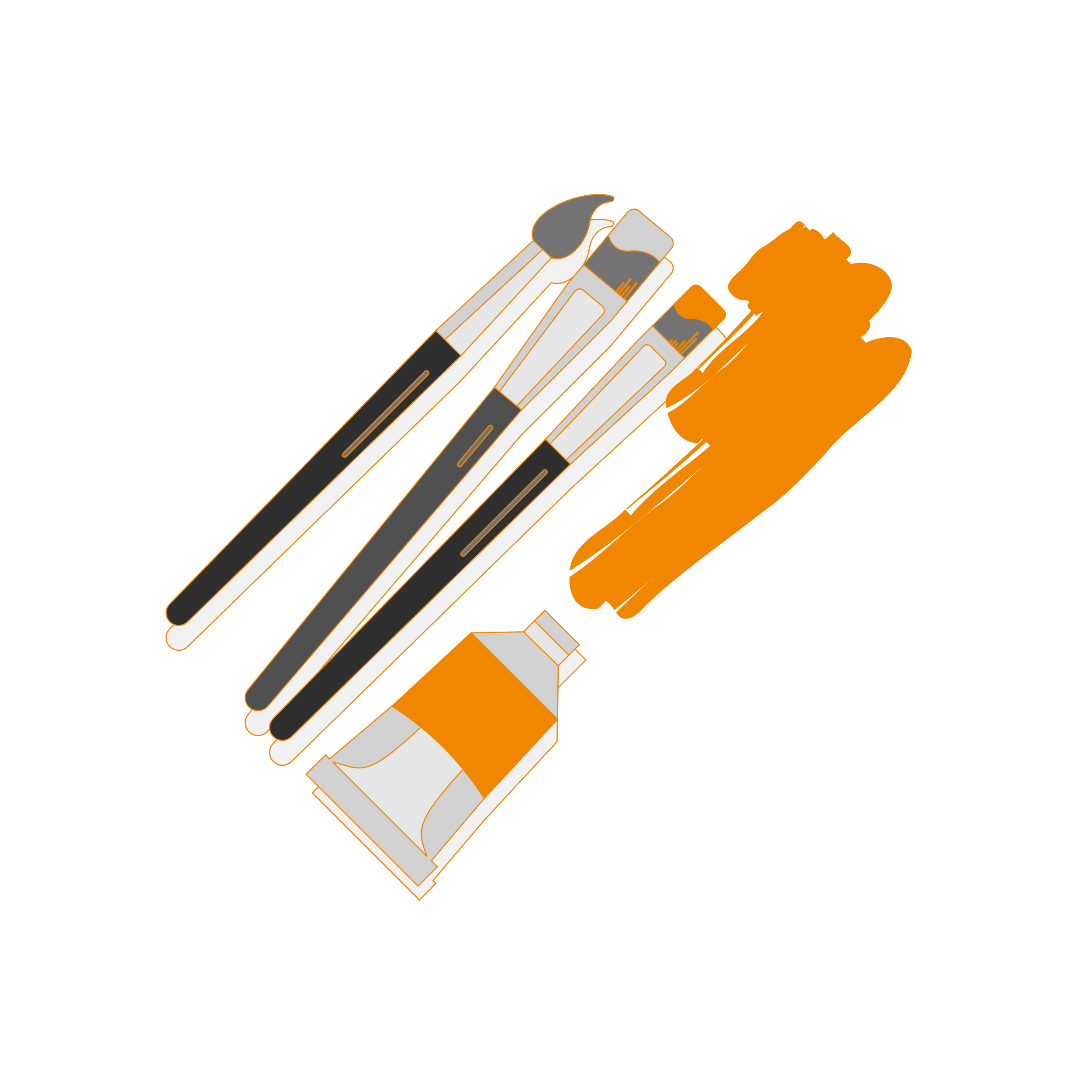 Hur går det till?
Besvara de 7 frågorna på nästa sida
Skriv ner det ni tar med er från de 7 frågorna
Använd svaren för att göra en målande beskrivning av hur det ser ut när förbättringen har fått fullt genomslag.
Beskriv gärna det nya läget som om det redan finns och med så mycket målande detaljer som möjligt.
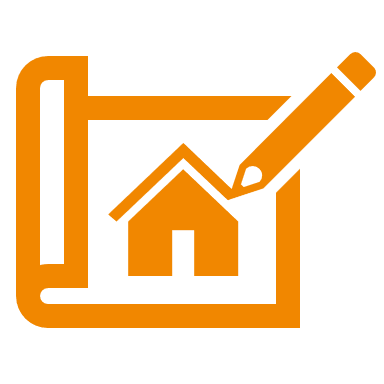 ”7 frågor”
Hur fungerar det när förbättringen är genomförd? 
Hur går det att se att den genomförts?
Vad innebär det för  ”kunden”?
Hur fungerar det för medarbetarna? Vem mer påverkas av förbättringen?  
Var finns förbättringen?
Hur upplevs det nya?  I vilka situationer?
Hur märks förbättringen i våra resultat? Hur syns det i våra mätningar?
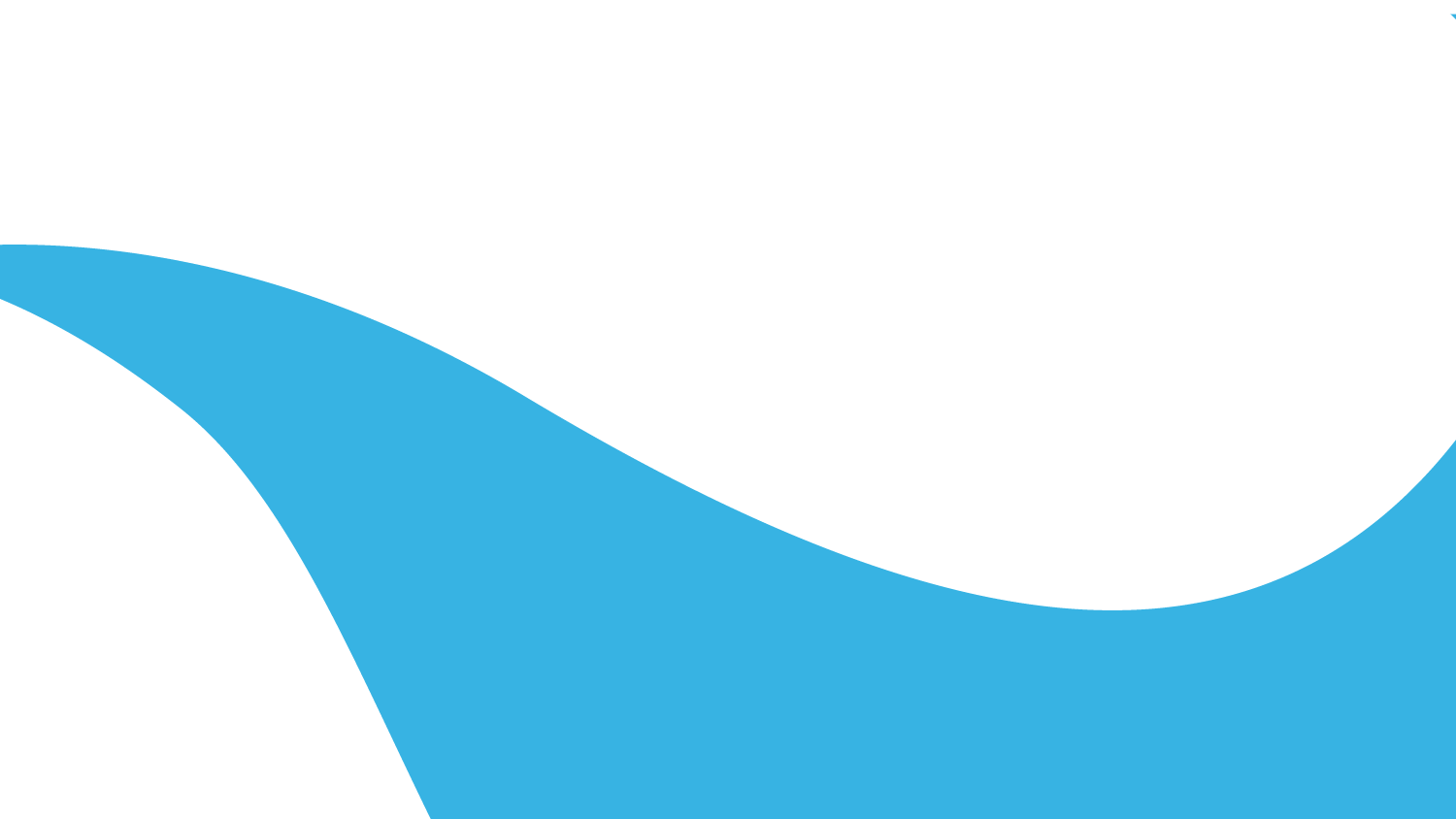 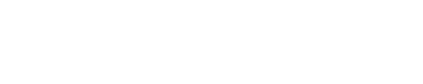